การวิเคราะห์งบการเงิน
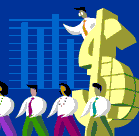 นางจุรีวรรณ  สายสมาน,นางสาวจีรภา  แดงทน			
				งานการเงิน สำนักวิทยบริการ
ประโยชน์ที่ได้รับจากการวิเคราะห์งบการเงิน
1. เพื่อวางแผนทางการเงิน
2. เป็นข้อมูลในการบริหารเงินสด ทรัพย์สิน และทุนของหน่วยงาน
3. นำข้อมูลจากงบการเงินไปจัดสรรทรัพยากรที่มีอยู่อย่างจำกัดไปบริหารให้เกิดประโยชน์สูงสุด
4. วางแผน – พยากรณ์ ในการลงทุนเพื่อการดำเนินงาน
5. ประกอบการตัดสินใจในการดำเนินงาน การพัฒนาองค์กร และการบริหาร
ขั้นตอนการวิเคราะห์งบการเงิน
ประกอบด้วย 5 ขั้นตอน
1. กำหนดวัตถุประสงค์ในการวิเคราะห์ให้ชัดเจน
2. จัดเก็บรวบรวมข้อมูล
3. จัดวางข้อมูลในอยู่ในรูปแบบเดียวกัน
4. เลือกเครื่องมือ(เทคนิค)มาใช้ในการวิเคราะห์
5. แปลความหมายและการประเมินผลที่ได้จากการวิเคราะห์
เครื่องมือที่ใช้ในการวิเคราะห์งบการเงิน
. วิเคราะห์โครงสร้างจากงบการเงิน
. วิเคราะห์อัตราส่วนทางการเงิน
. วิเคราะห์จากข้อมูล/รายงานทางการเงิน
งบการเงิน
มี 4 ประเภท
1. งบดุล/งบแสดงฐานะทางการเงิน
2. งบรายได้ค่าใช้จ่าย (งบไรขาดทุน)
3. งบกระแสเงินสด
4. งบกำไรสะสม
งบการเงินของภาคราชการ
1. งบดุล/งบแสดงฐานะทางการเงิน  เพื่อแสดงฐานะทางการเงินได้แก่ ทรัพย์สิน หนี้สิน และทุน
  การใช้ประโยชน์  ใช้วิเคราะห์สถานการณ์ทางการเงินของหน่วยงานทรัพยากรต่าง ๆ ของหน่วยงานว่าขาดแคลน มีความเพียงพอ หรือเกินความจะเป็น และทราบภาวะหนี้ของหน่วยงาน
2. งบรายได้และค่าใช้จ่าย(งบกำไรขาดทุน )
  เพื่อแสดงผลการดำเนินงานของหน่วยงาน
   การใช้ประโยชน์ 
  - ใช้เปรียบเทียบรายได้ที่หน่วยงานได้รับ/พึงได้รับในงวดกับค่าใช้จ่ายที่ต้องใช้จ่ายทั้งหมด(มีภาระต้องจ่าย/พึงจ่าย)
  - ใช้เป็นข้อมูลเพื่อวิเคราะห์โอกาสในการเพิ่มประสิทธิภาพได้
เครื่องมือที่ใช้ วิเคราะห์ประสิทธิภาพในการดำเนินงาน
1.อัตราการหมุนเวียนลูกหนี้ (Receivable Turnover)



อัตราส่วนนี้ช่วยเพิ่มประสิทธิภาพในการบริหารหนี้
อัตราการหมุนเวียนยิ่งสูง หมายถึงมีความสามารถในการบริหารลูกหนี้
สามารถเปลี่ยนลูกหนี้เป็นเงินสดได้เร็ว
ควรวิเคราะห์เป็นรายไตรมาส/รายปี
ลูกหนี้เฉลี่ยหาได้จาก  ลูกหนี้เฉลี่ย = (ลูกหนี้ต้นงวด+ลูกหนี้ปลายงวด / 2)
     หรือ                    ลูกหนี้เฉลี่ย =
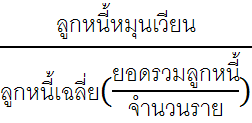 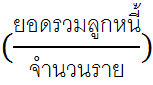 3.ระยะเวลาถัวเฉลี่ยในการเก็บหนี้ (Average Collection Period)
แสดงระยะเวลาการเรียกเก็บหนี้ว่ายาวนานแค่ไหน
นำมาเปรียบเทียบกับเงื่อนไขการชำระเงิน (Term of sale)จะเห็นประสิทธิภาพในการเรียกเก็บหนี้
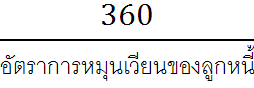 วิเคราะห์ลูกหนี้เงินยืมสำนักวิทยบริการ ปีงบประมาณ 2556
เงินยืมทดรองจ่ายหมุนเวียนสำนักวิทยบริการ 800,000.- บาท
ยอดลูกหนี้เงินยืม 318 ราย เป็นเงินรวม 2,971,074.91 บาท
ยอดลูกหนี้ยกมาจาก ปี 55  จำนวน 6 ราย เป็นเงิน 69,023.87 บาท
ยอดลูกหนี้คงค้าง ปี 56 จำนวน 19 ราย  เป็นเงิน  167,250.56 บาท
อัตราการหมุนเวียนของลูกหนี้สำนักวิทยบริการ ปี 2556 คือ



ระยะเวลาถัวเฉลี่ยในการเก็บหนี้
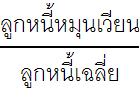 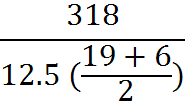 =     25.44
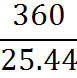 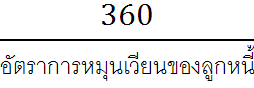 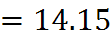 จากผลการวิเคราะห์
สรุปว่า
 - สำนักวิทยบริการมีอัตราการหมุนเวียนของลูกหนี้ 25 รอบ
 - ใน ปี 2556 มีระยะเวลาในการเก็บหนี้ถัวเฉลี่ย 15 วัน
ต่อ 3.วิเคราะห์จากข้อมูล/รายงานทางการเงิน
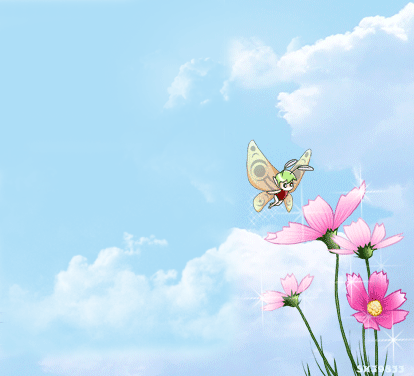 วิเคราะห์จากข้อมูลหรือรายงานทางการเงิน
โดย ... นางสาวจีรภา  แดงทน 
และ นางจุรีวรรณ  สายสมาน
สำนักงานเลขานุการ
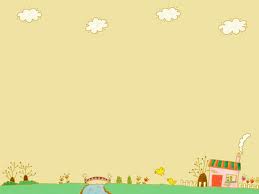 วิเคราะห์จากรายงานลูกหนี้คงค้างเงินยืมทดรองจ่าย
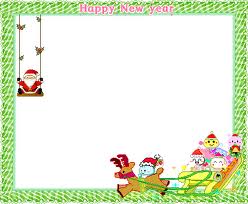 แนวปฏิบัติในการยืมเงินทดรองจ่ายและการนำส่งเงินรายได้สำนักวิทยบริการ(หนังสือที่ ศธ 0529.10.1/984 ลว.27 ก.พ.2555)
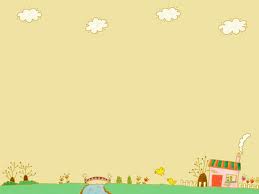 1.กรณียืมเงินเดินทางไปราชการ
1.ผู้ยืมส่งเอกสารขออนุมัติยืมเงินก่อนการใช้เงินอย่างน้อย 2 สัปดาห์ แต่ไม่เกิน 1 เดือน
	2. ให้ผู้ยืมส่งรายงานการเดินทาง ภายใน 15 วัน หลังจากกลับถึงที่ตั้ง
	3. กรณีมีการยกเลิกการเดินทาง ให้ผู้ยืมคืนเงินภายใน 3 วัน หลังจากที่รับทราบการยกเลิก
	4.หากผู้ค้างเงินยืมถูกทวงถาม (3 ครั้ง) และยังเพิกเฉยเกิน 15 วัน นับจากวันที่ส่งหนังสือทวงถาม ให้การเงินส่งเรื่องขออนุมัติอธิการบดี เพื่อหักเงินเดือนหรือค่าจ้าง
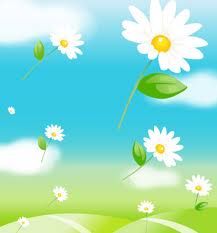 2.กรณียืมเงินเพื่อซื้อวัสดุ (ผู้ประกอบการไม่ให้เครดิต)
2.1 ผู้ยืมส่งเอกสารขออนุมัติยืมเงินก่อนการใช้เงินอย่างน้อย 2 สัปดาห์ แต่ไม่เกิน 1 เดือน
	2.2 เมื่อได้รับเงินยืมแล้วให้ดำเนินการจ่ายเงินให้ผู้ประกอบการภายใน 1 สัปดาห์เป็นอย่างช้า
	2.3 หากมีเงินคงเหลือ ให้นำส่งเงินภายใน 3 วัน หลังจากจ่ายเงินให้ผู้ประกอบการ พร้อมแนบใบเสร็จและต้นเรื่อง 
	2.4 ให้ส่งเอกสารเบิกจ่ายเพื่อหักล้างเงินยืมภายใน 30 วัน หลังจากได้รับเงิน
	2.5 กรณีไม่สามารถดำเนินงานตามขั้นตอนดังกล่าวได้ในบางกรณีให้เสนอรายงานต่อผู้อำนวยการเพื่อพิจารณาสั่งการ
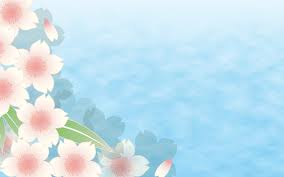 3.กรณีนำส่งเงินรายได้จากฝ่าย
3.1 ให้ผู้มีหน้าที่รับ-ส่งเงินของแต่ละฝ่าย นำส่งเงินที่การเงินเพื่อออกใบเสร็จรับเงินภายใน 7 วัน และกรณีรับเงินตั้งแต่ 5,000.- บาท ขึ้นไป ให้นำส่งอย่างช้าภายในวันทำการถัดไป

	3.2 การนำส่งเงินต้องนำส่งภายในเวลา 14.00 น. ของวันทำการ
งานการเงินต้องสรุปใบเสร็จในระบบ UBUFMIS และนำส่งธนาคารในเวลา 15.00 น.
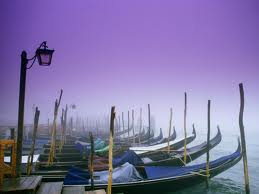 จากตารางคำนวณระยะเวลาเฉลี่ยตั้งแต่ จัดทำเอกสาร-รับเช็คจากกองคลัง
ผลจากการวิเคราะห์ 
	1.เฉลี่ยระยะเวลาที่มากที่สุดคือ ช่วงระยะเวลาการวางฎีกาที่กองคลัง ประมาณ 20 วัน
	2.เฉลี่ยระยะเวลาที่น้อยที่สุดคือ การจัดทำเอกสารหลังจากได้รับอนุมัติในเบื้องต้น ประมาณ 2 วัน
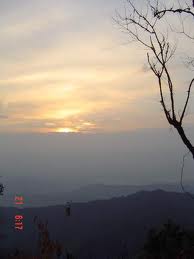 3. เฉลี่ยระยะเวลาการส่งใช้ใบสำคัญและคืนเงินยืมทดรองจ่ายเฉลี่ยประมาณ 16 วัน ซึ่งอยู่ในช่วงระยะเวลาของการคืนเงินยืม ดังนี้
3.1 กรณียืมค่าตอบแทน ใช้สอย วัสดุ ส่งใช้ใบสำคัญและคืนเงินยืมภายใน 30 วัน
	3.2 กรณีเดินทางไปราชการ ส่งใช้ใบสำคัญและคืนเงินยืมภายใน 15 วัน หลังจากกลับจากราชการ
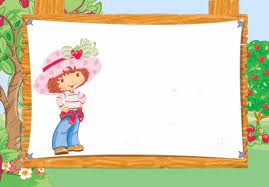 4. เฉลี่ยระยะเวลาการเสนออนุมัติ ประมาณ 7 วัน หรือ 5 วันทำการ 
	5. เฉลี่ยระยะเวลาการเสนอเช็ค-รับเช็ค ประมาณ 7 วัน หรือ 5 วันทำการ
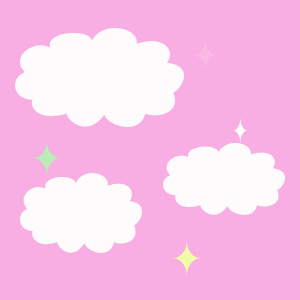 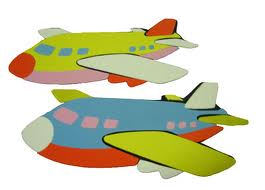 จากตารางแสดงให้เห็นว่า หากผู้ยืมเงินยืมทดรองจ่ายรีบดำเนินการส่งใช้ใบสำคัญและคืนเงินยืมจะทำให้ระยะเวลาการจัดทำเอกสารจนกระทั่งส่งวางฎีกาจะสั้นลงเป็นผลให้ มีเงินยืมทดรองจ่ายหมุนเวียนกลับคืนสู่ระบบเร็วขึ้น
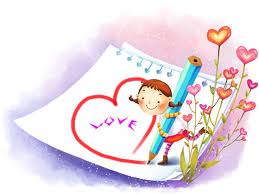 จบแล้วจ้า
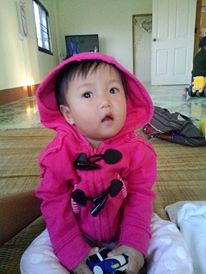